Revision
Chapter 6 Polynomials
Remainder theorem
Factor theorem
Rational-root theorem
The null factor theorem
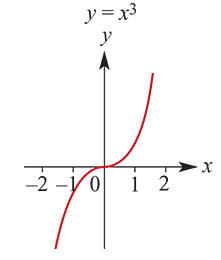 Cubic equations
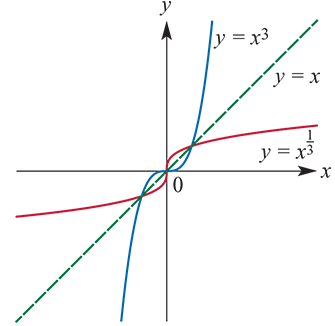 Quartic equations
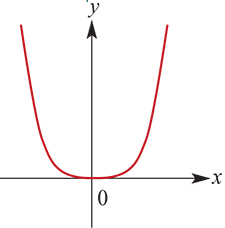 Sign diagrams
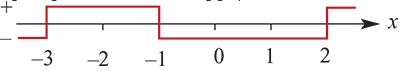 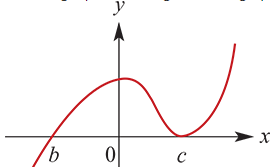 Finding equations
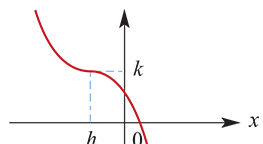